Домедична допомога
Нотатки з безпеки на робочому місці (SKG 009ua)
Станом на 02.2018
Übersetzt aus dem Deutschen im Juni 2022
Урок 1
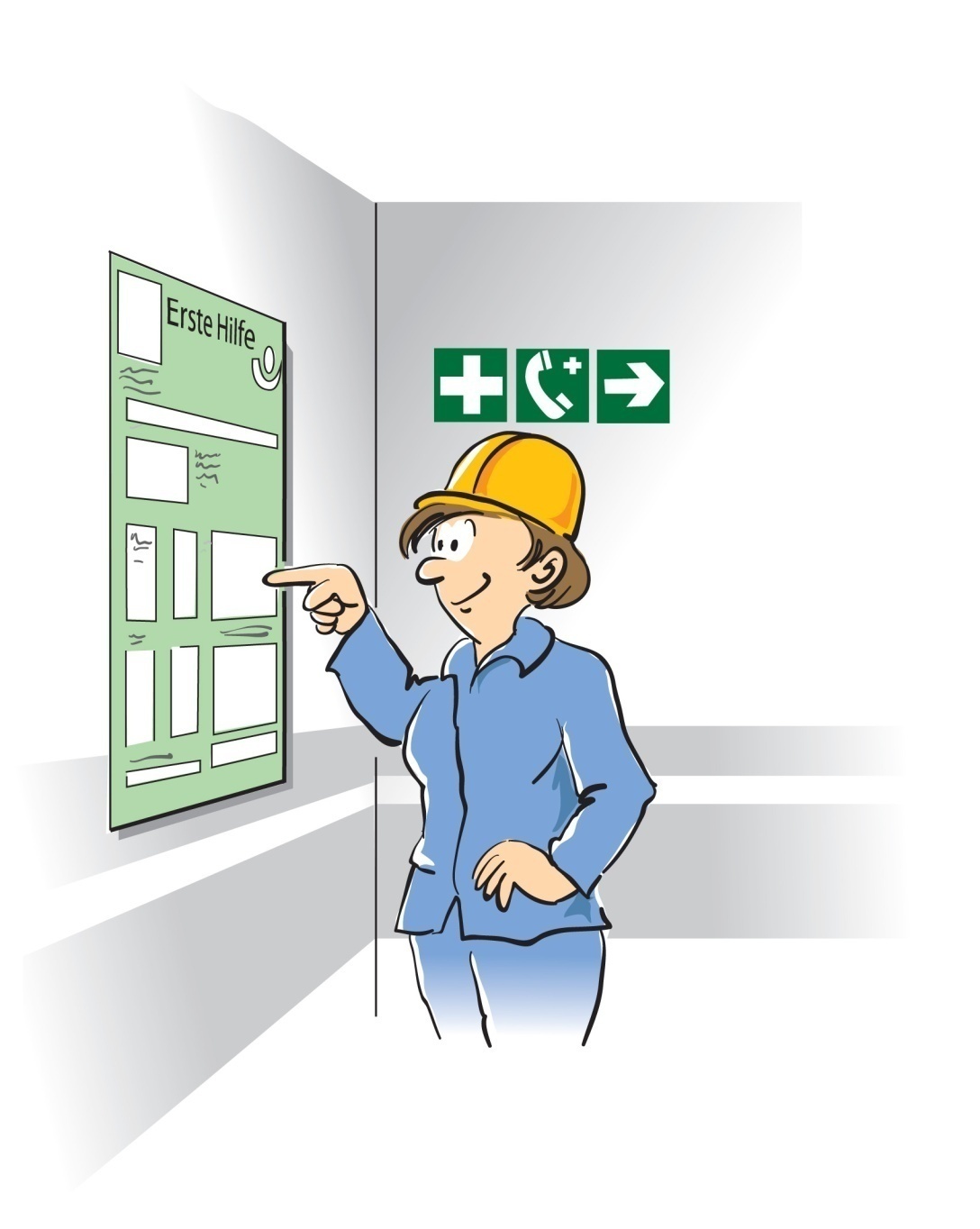 Де що знаходиться?
Інформація про предмети та засоби для надання домедичної допомоги

Плакат про домедичну допомогу
План евакуації та повідомлення про випадок
Телефон екстреної допомоги
Засоби домедичної допомоги
Медпункт
Додаткові засоби
Документація
Сторінка 2
Урок 2
Термінові заходи
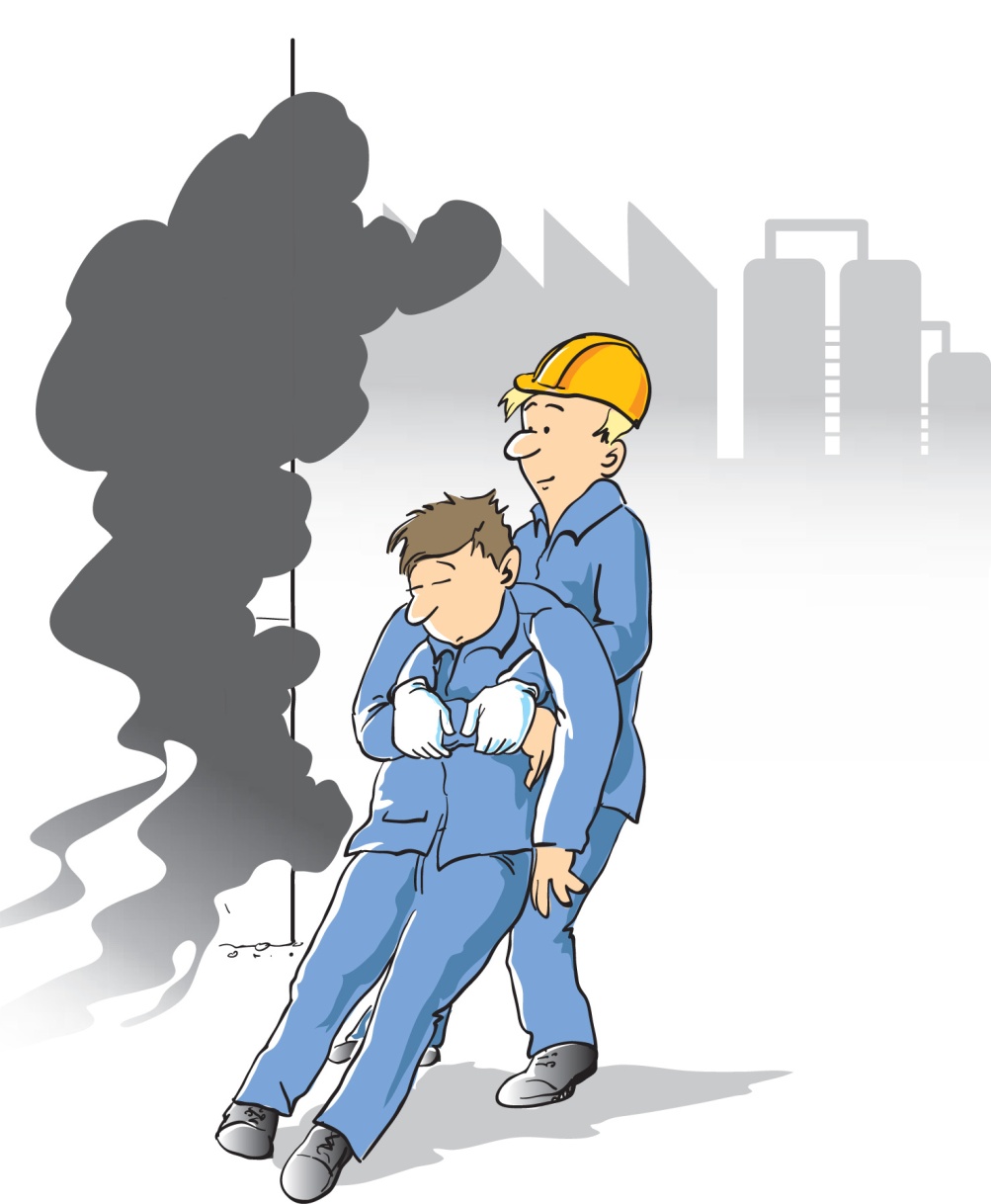 Що робити при виявленні непритомної особи

Зберігати спокій
Покликати на допомогу
Забезпечити безпеку на місці
Потурбуватися про власну безпеку
Забрати потерпілого з місця небезпеки
Провести ряд невідкладних рятувальних заходів
Сторінка 3
Урок 3
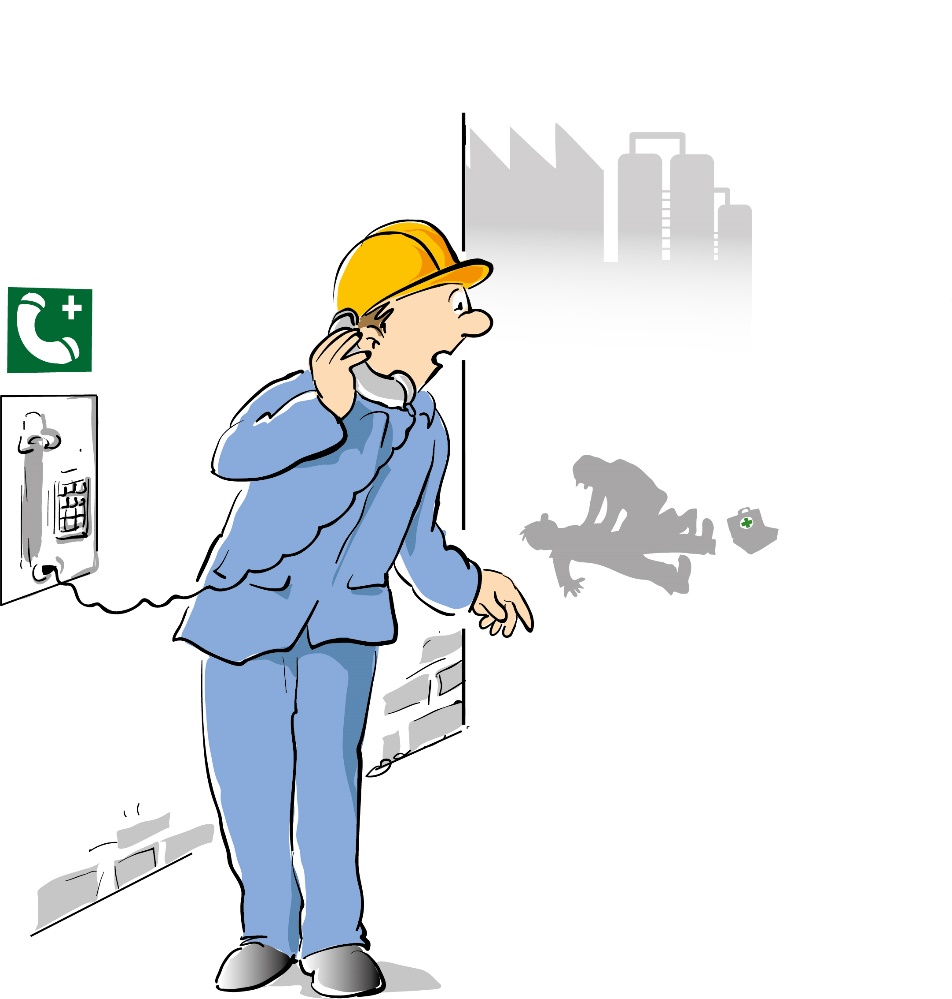 Виклик екстреної допомоги
Де стався нещасний випадок?
Очікувати запитання від оператора служби порятунку.
Що сталося?
Скільки поранених/ постраждалих?
Вид травм і поранень.
Назвати своє ім’я
Схема 5 питань — надати службі порятунку або пожежній частині інформацію про поточну ситуацію:
Зауважте, що екстрений виклик можна прийняти лише німецькою мовою. 
За потреби повідомте німецькомовних колег
Сторінка 4
Урок 4
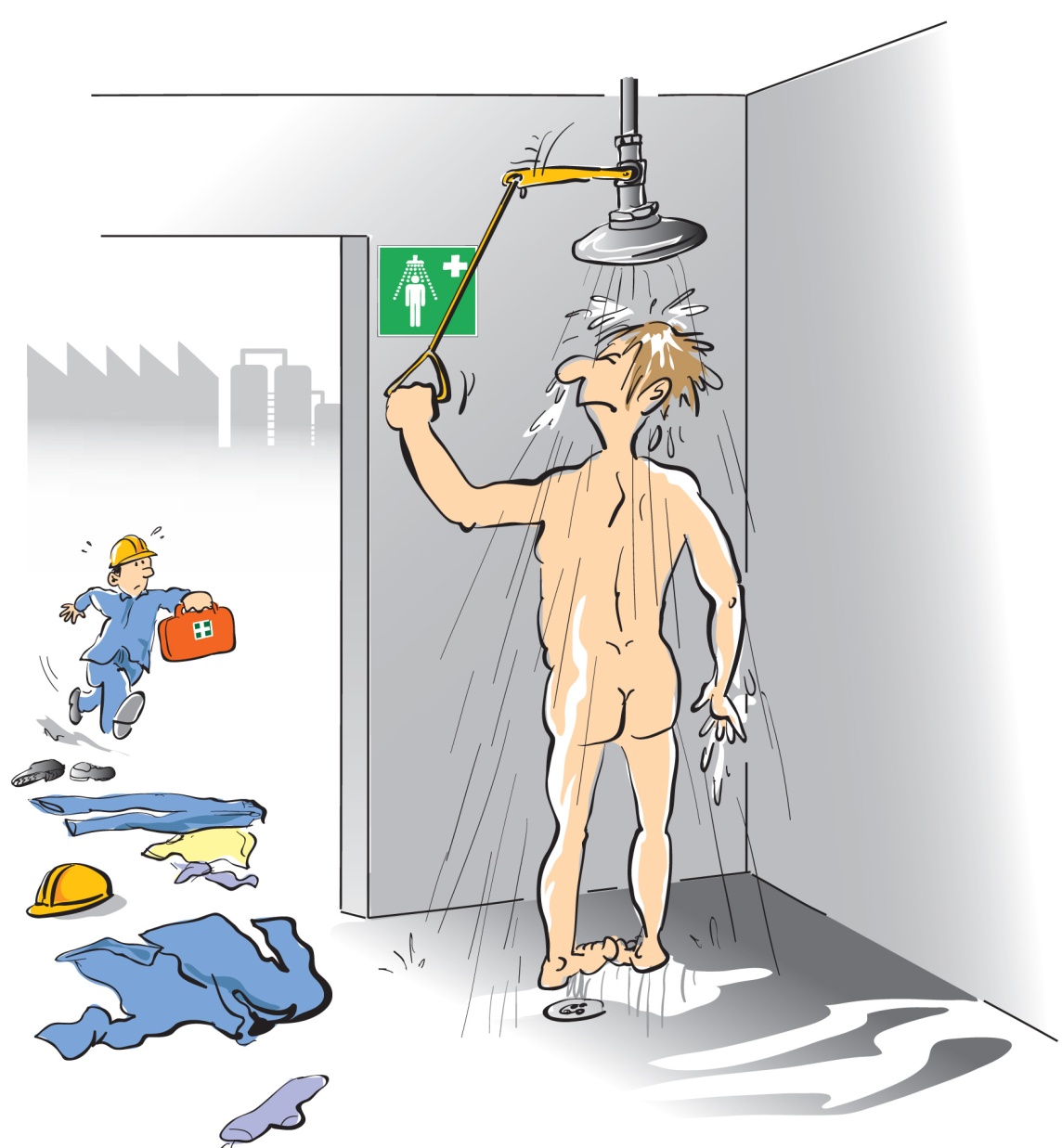 Заходи домедичноїдопомоги
Нещасні випадки з отруйними речовинами

Очі
Органи дихання
Шкіра
Ковтання

Ураження електричним струмом
Сторінка 5
Урок 5
Після надання домедичноїдопомоги
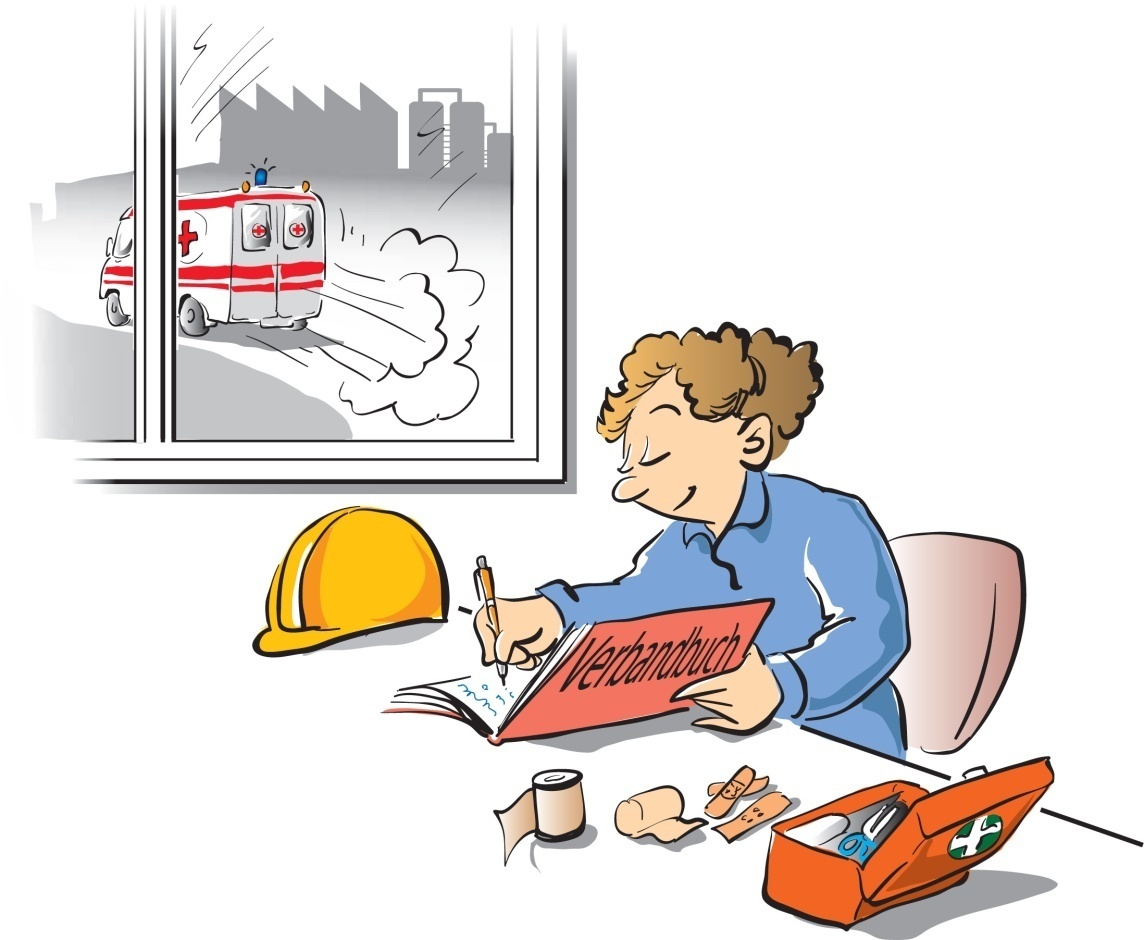 Письмово фіксувати кожен нещасний випадок
Письмово документувати про надання домедичної допомоги (у відповідному журналі)
Замінити використані засоби домедичної допомоги
Сторінка 6
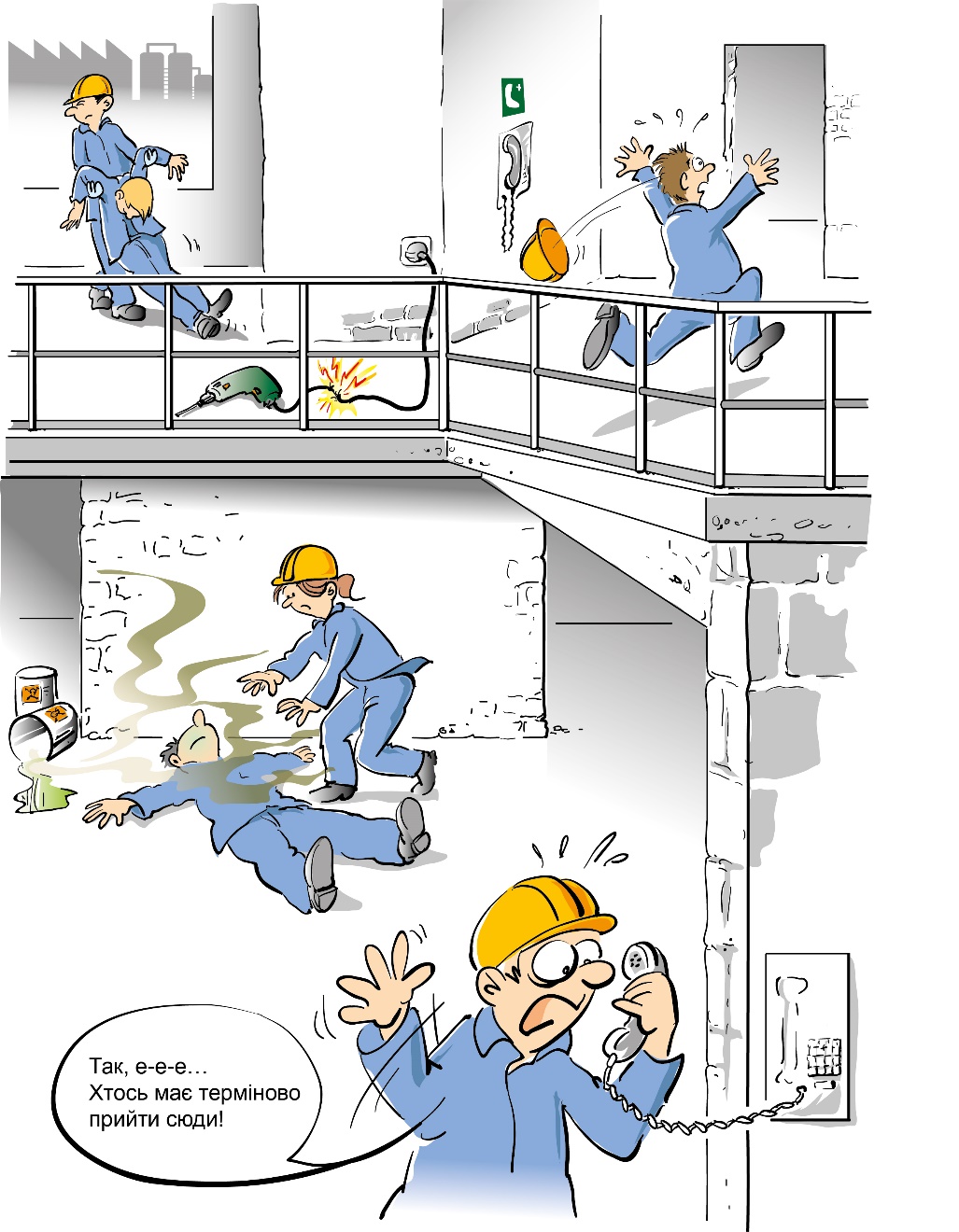 Знайдіть вісім помилок
Сторінка 7
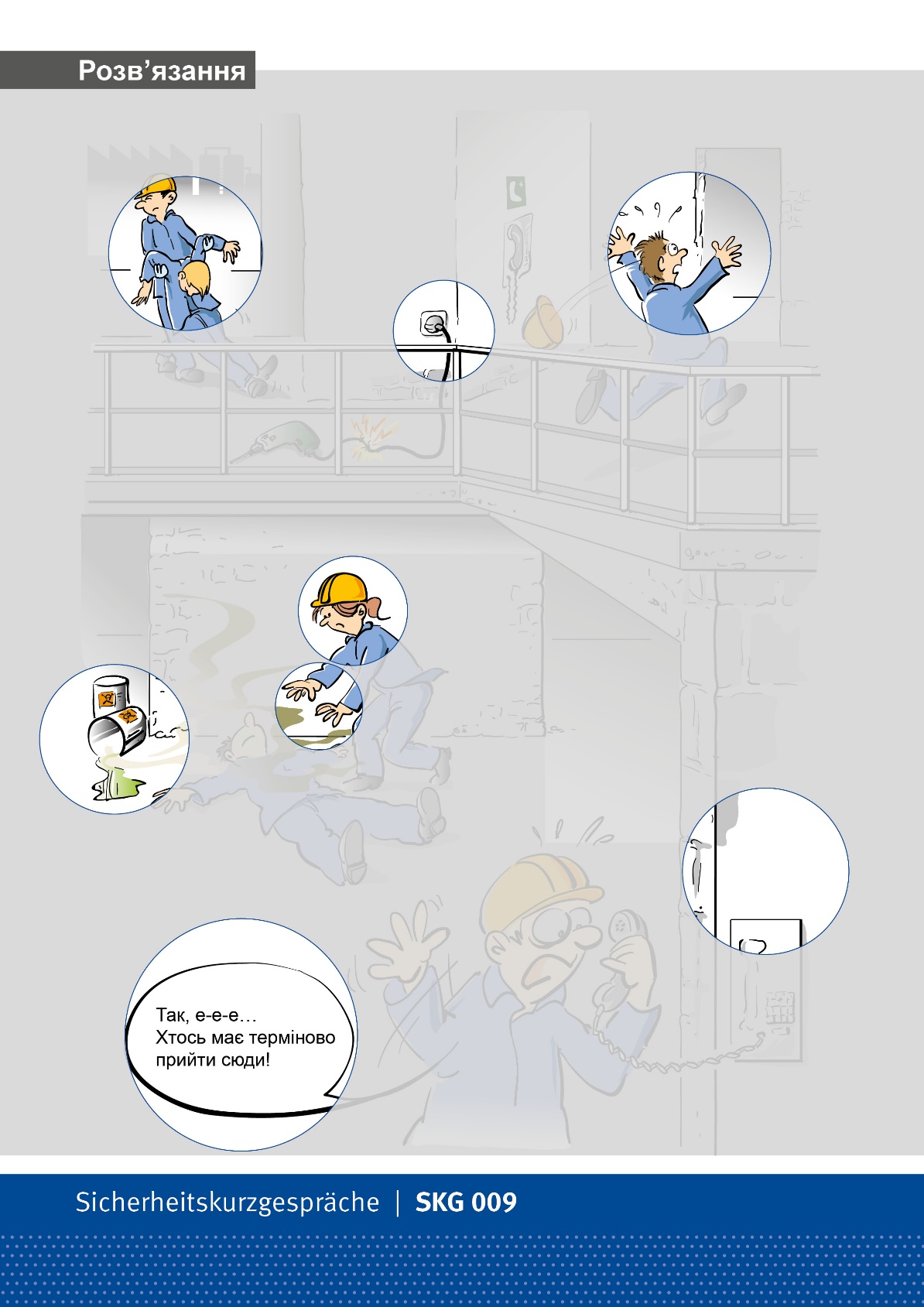 Робота над помилками
Сторінка 8
Розв’язання
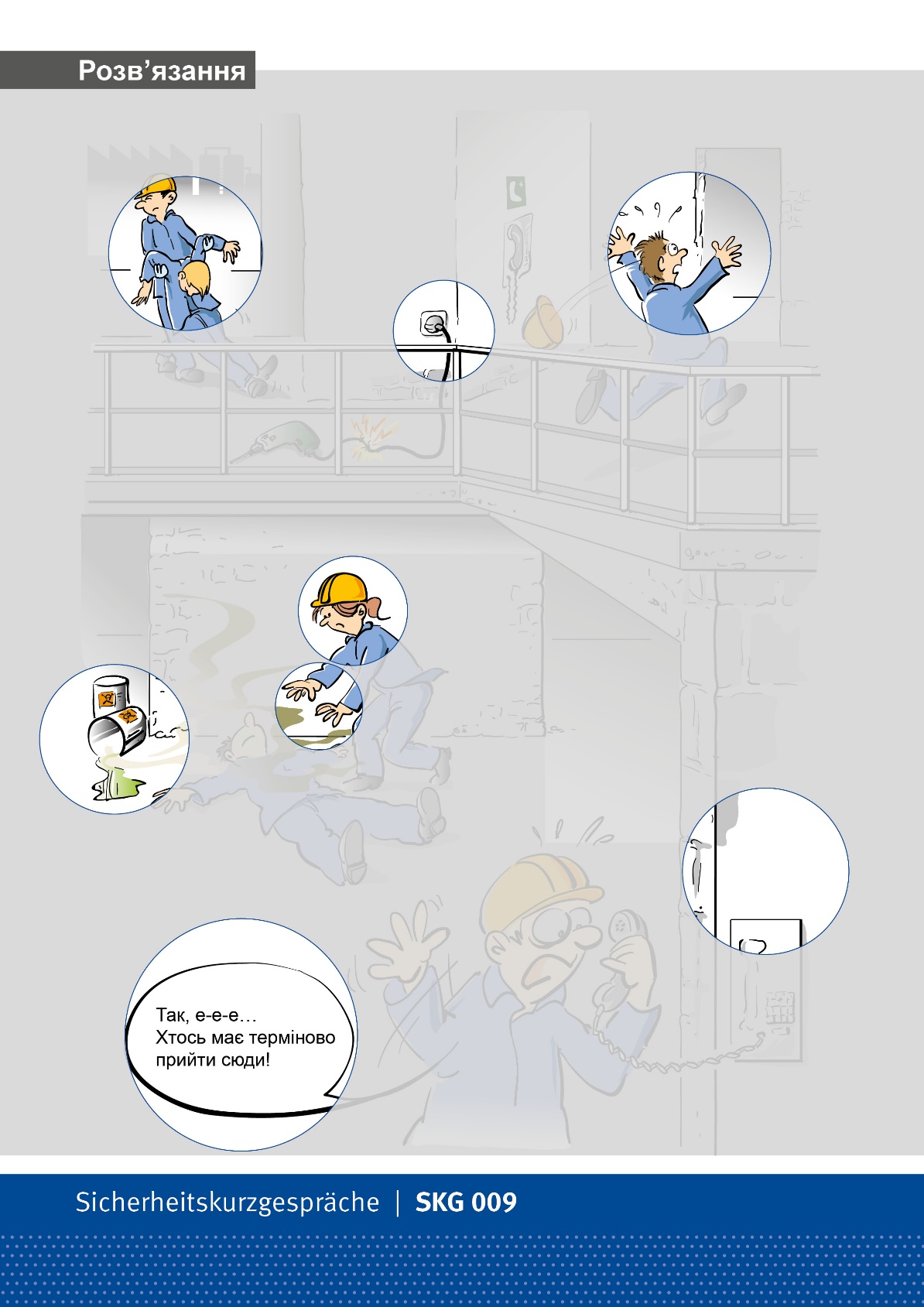 Помилка 1
Осіб, що потребують допомоги, належним чином доставити в безпечне місце
Сторінка 9
Розв’язання
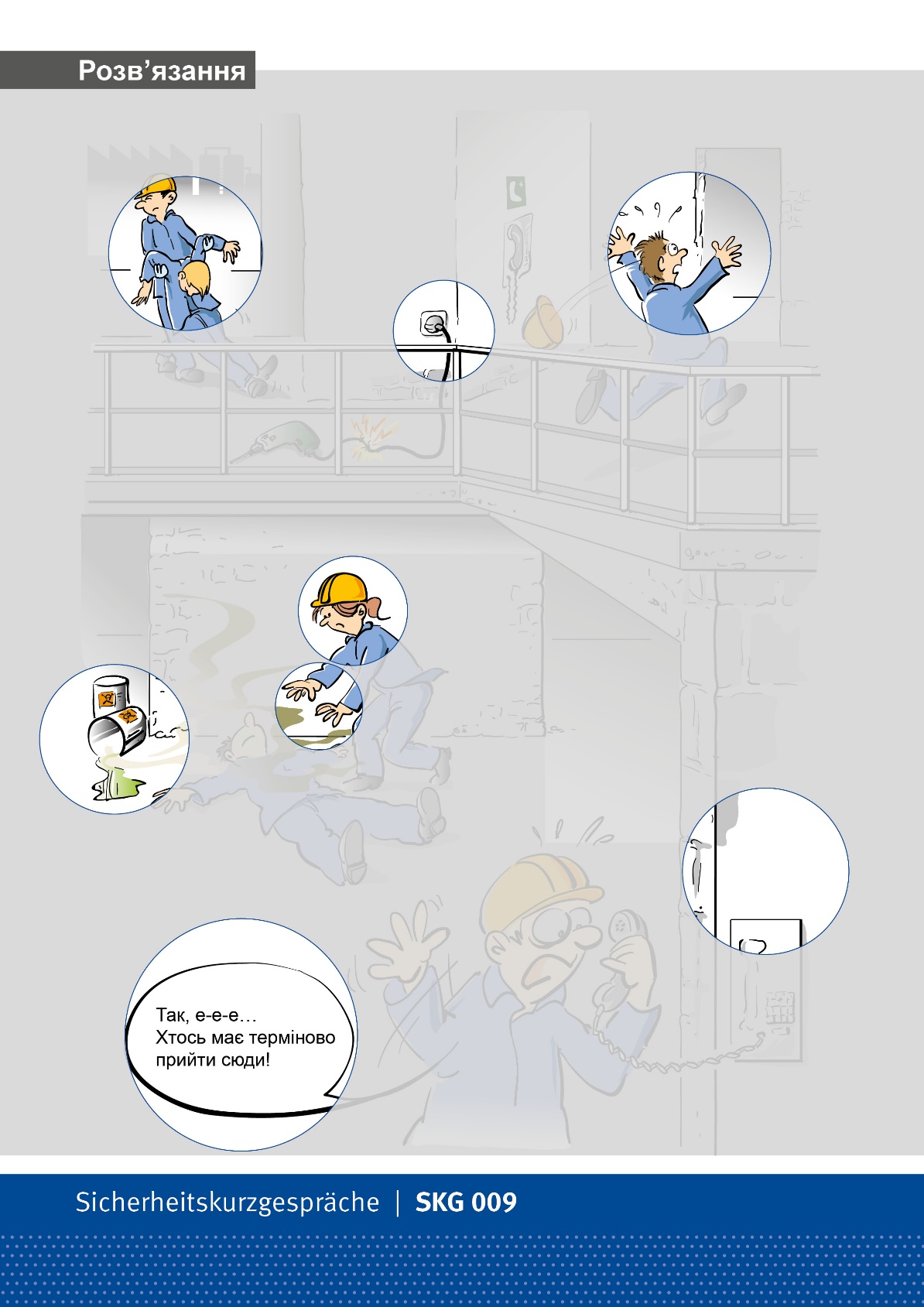 Помилка 2
Вимкнути пристрій івитягти штекер із розетки
Сторінка 10
Розв’язання
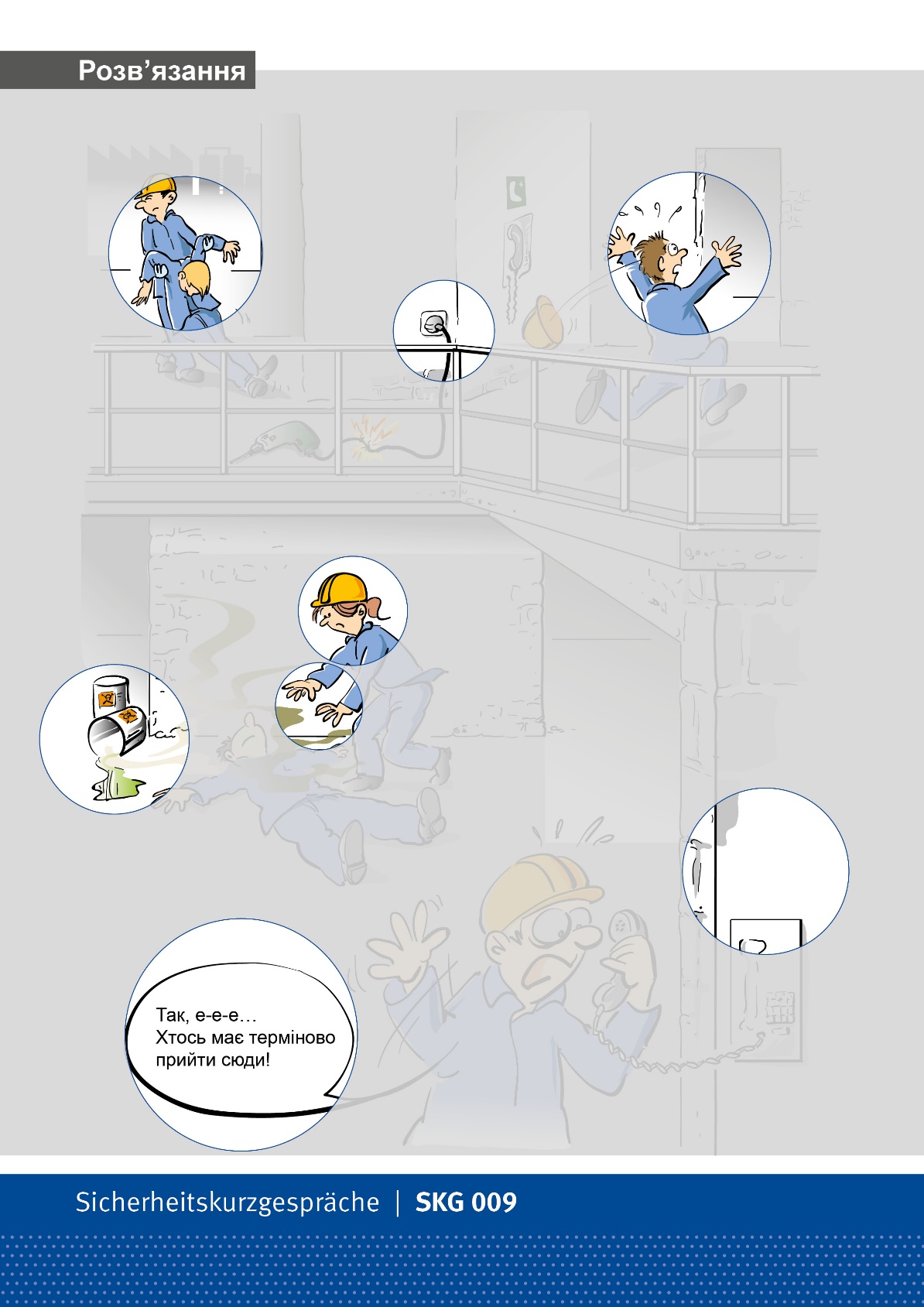 Помилка 3
Забезпечити спокійЗаспокоїти осіб, які потребують допомоги
Сторінка 11
Розв’язання
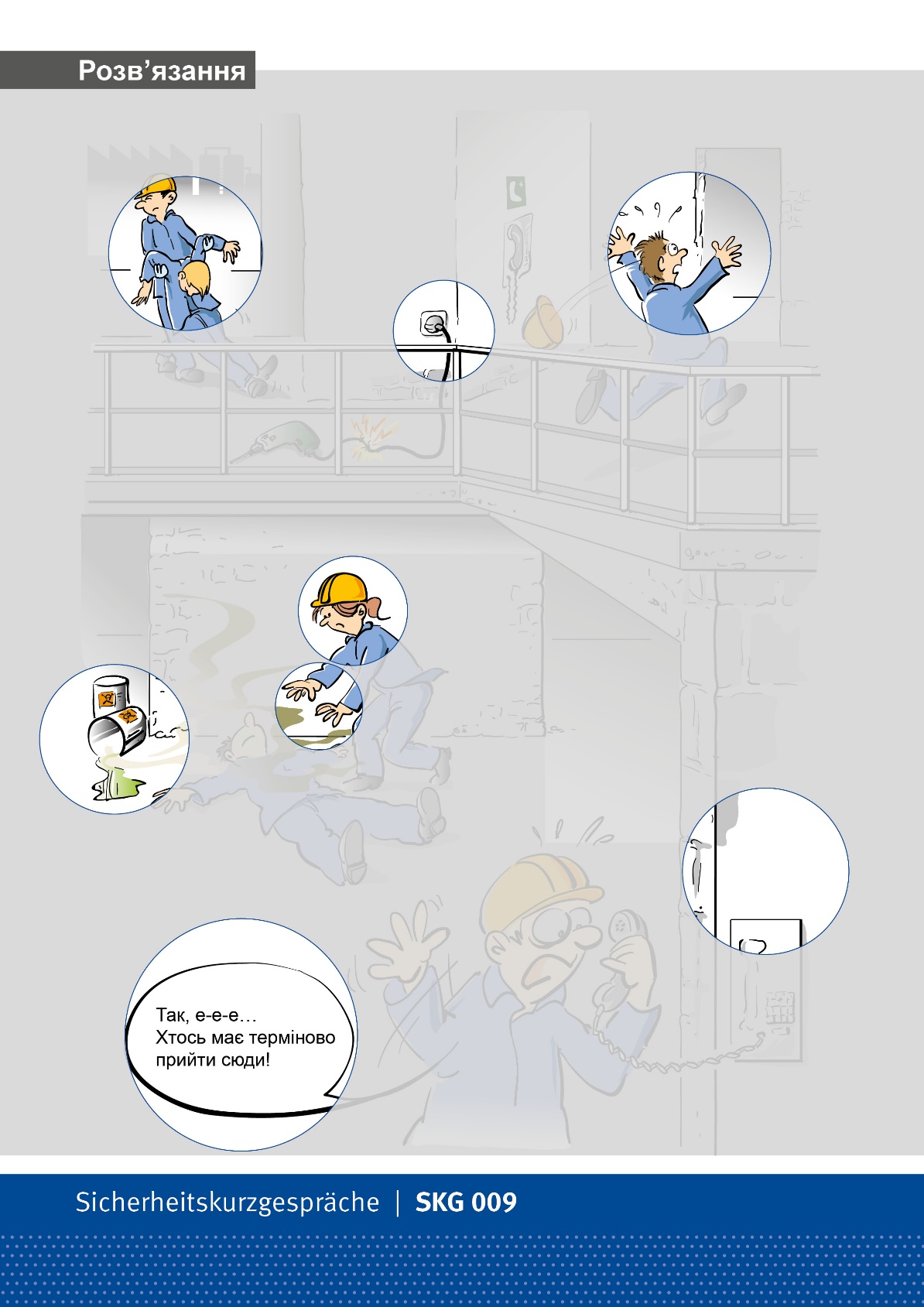 Помилка 4
Потурбуватися про власну безпеку:
Перед наданням допомоги одягтизасіб для захисту ротової порожнини
Сторінка 12
Розв’язання
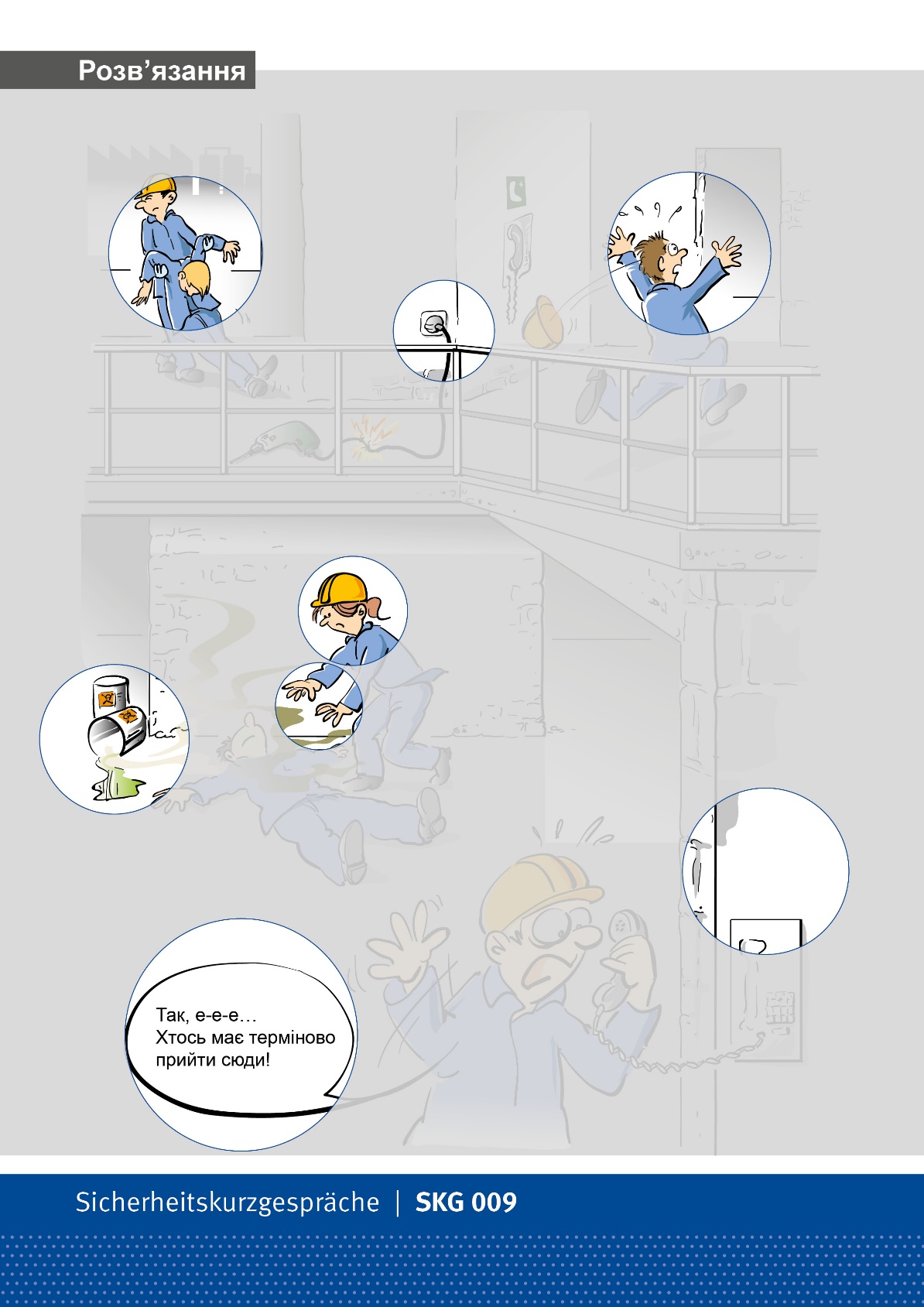 Помилка 5
Потурбуватися про власну безпеку:
Перед наданням допомоги одягтиодноразові рукавички
Сторінка 13
Розв’язання
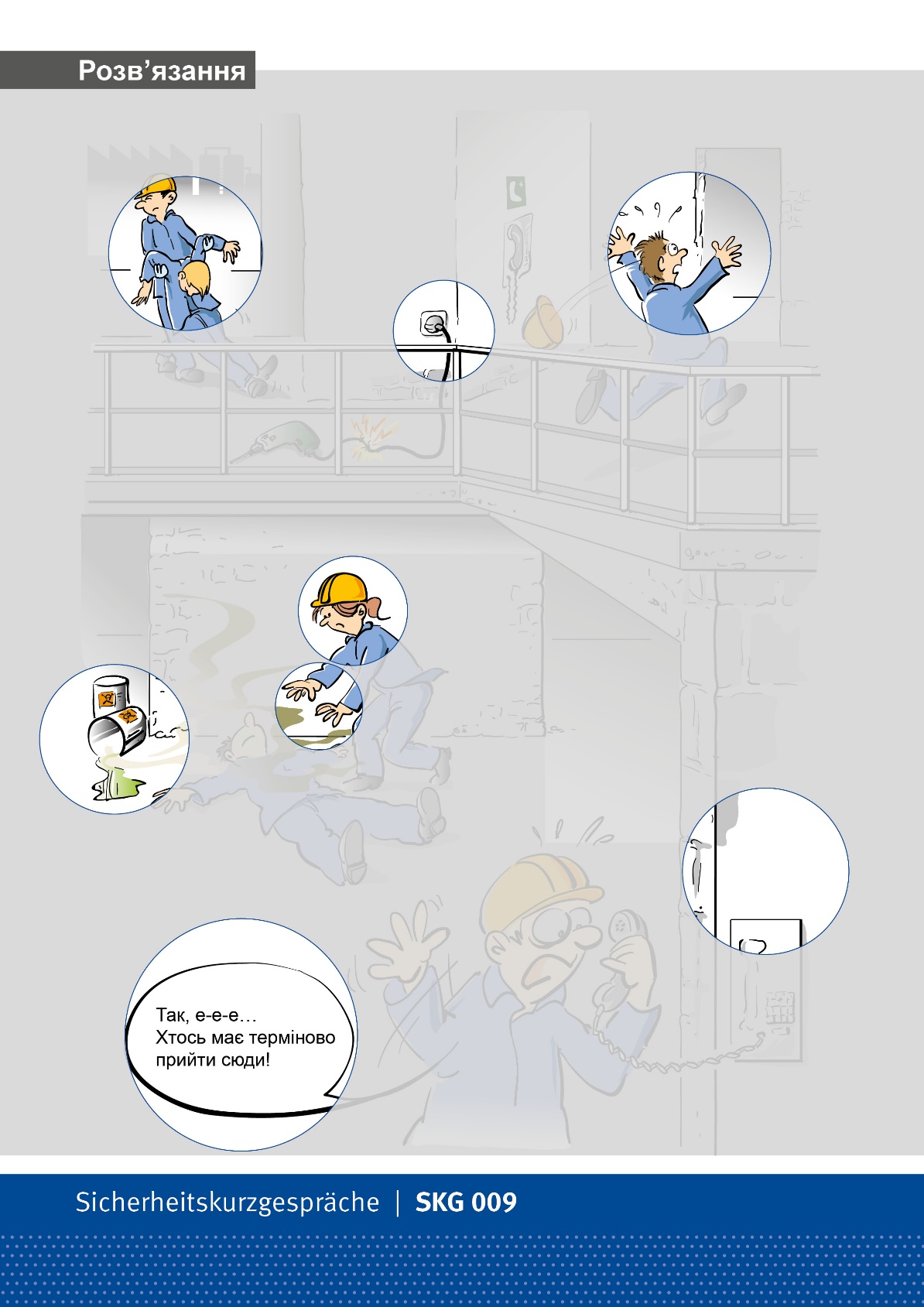 Помилка 6
Забезпечити безпеку на місці
Сторінка 14
Розв’язання
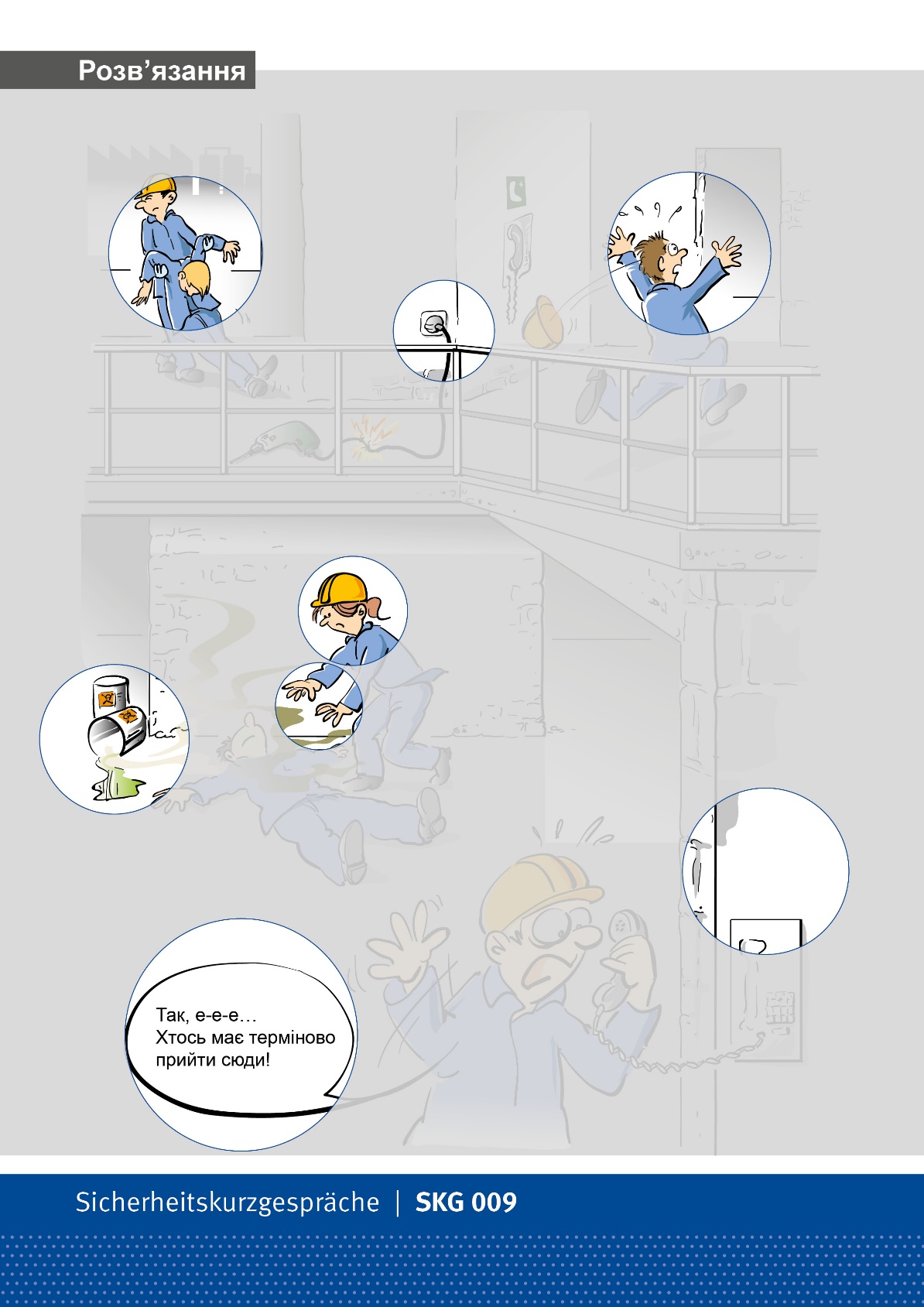 Помилка 7
Відсутня табличка з номером телефону (екстреної допомоги)
Сторінка 15
Розв’язання
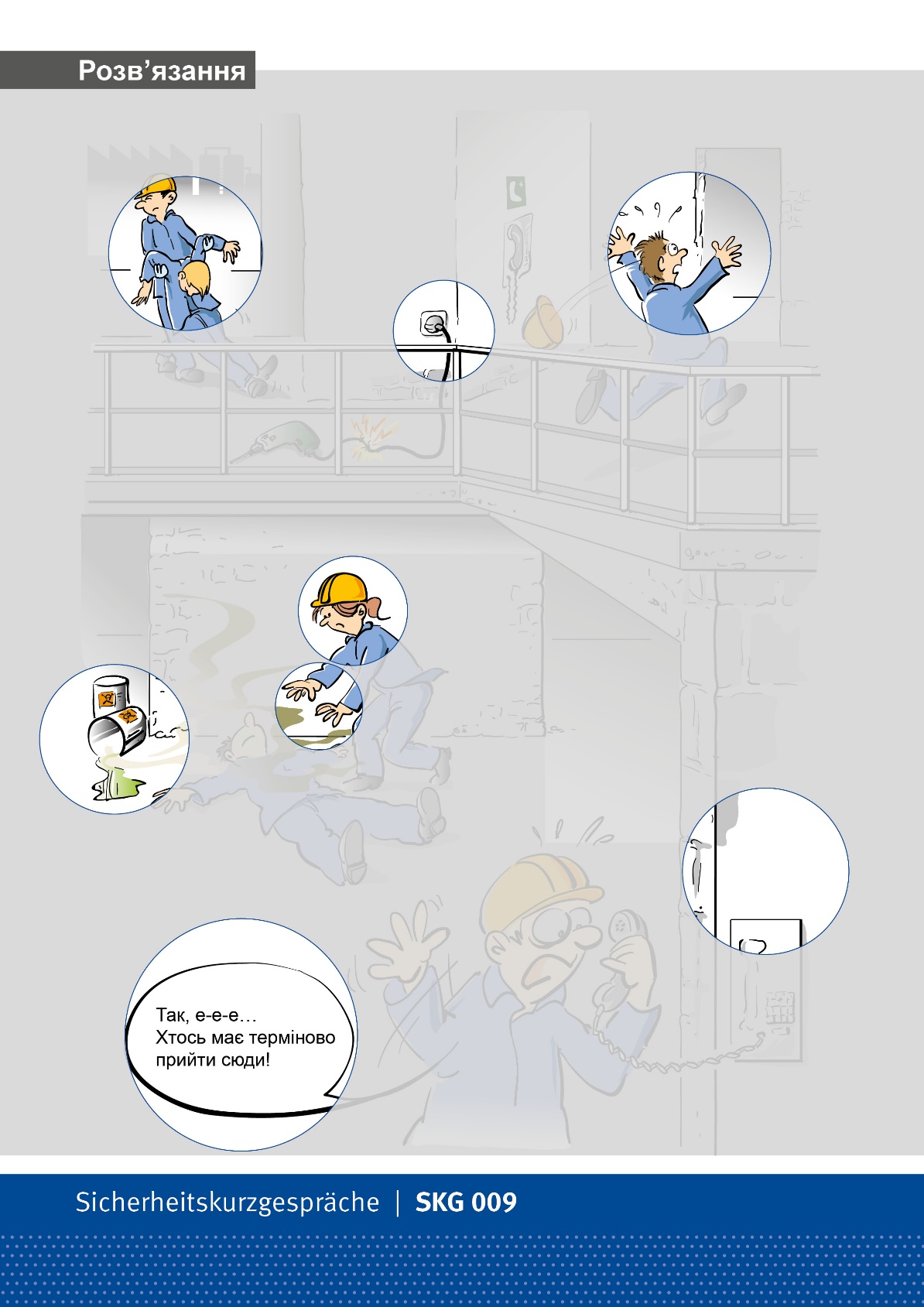 Помилка 8
Екстрений виклик: назватись і за схемою 5 питань надати службі порятунку або пожежній частині інформацію про поточну ситуацію та відповісти на питання
Сторінка 16